Systém Krameriů v NK ČR
Zasedání VISK 7, Klementinum 4.11. 2019
Mgr. Zdenko Vozár
Aplikácia  Kramerius
Vyvíjaná Vývojovým tímom (ved. KNAV, úč. NK ČR, MZK, NLK, MP ..)
Open source systém GNU GPL v3.
Aktuálna verzia K5 v BE vychádza z K4 (posledná stabilná 5.42/2018)
Behom 2019 malo dôjsť k nasadeniu K6
Release ale stiahnutý, koncom októbra vydaná nová verzia K6.1 alfa - zmena BE architektúry
Zmena koncepcie - modularizácia -
2018 vydaný Užívateľský klient (UK) s viacerými releasmi v roku 2019
2020 sa pripravuje Administrátorský klient
Úloha-proof of concept pro migráciu veľkých inštancií z. r. 2016 trvá
Kramerius NK ČR	v číslach
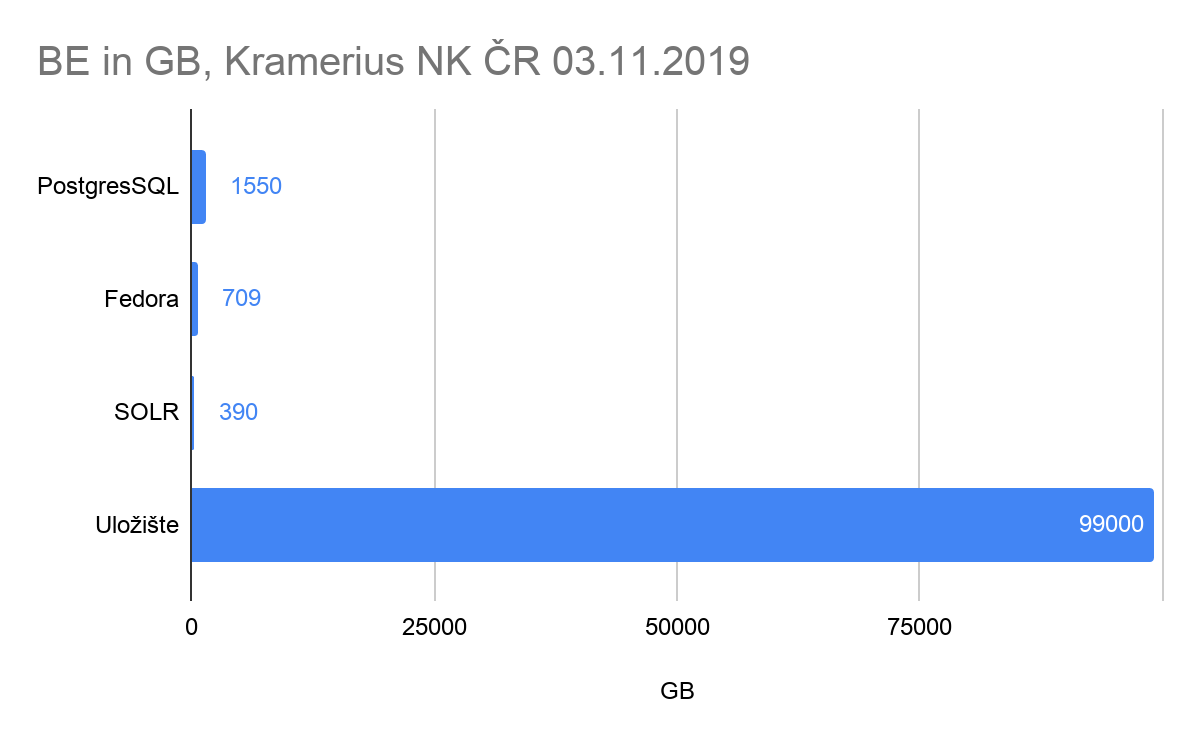 Distribuovaná inštalácia
Tristný stav v. r. 2018
Obrovská inštancia ktorá rastie:
99 TB
DBs: 2,6 TB
58 000 000 stránok 
198 000 monografií
Cez 3 000 periodík
Uskutočnené zmeny
Optimalizácia PgSQL resource indexu
Migrácia SOLR na nový server, povýšenie engine a schémy
Prechod z K5.39 na K5.42
Rozšírenie importnej logiky z linky NDK
Úprava reindexácia rozsiahlych titulov pre non-kontinuálne spracovanie
Záťažové testy
Zavedenie a aktualizácia Užívateľského klienta (flavor NDK)
Citácie podľa normy ČSN  ISO 690
Stará digitalizácia
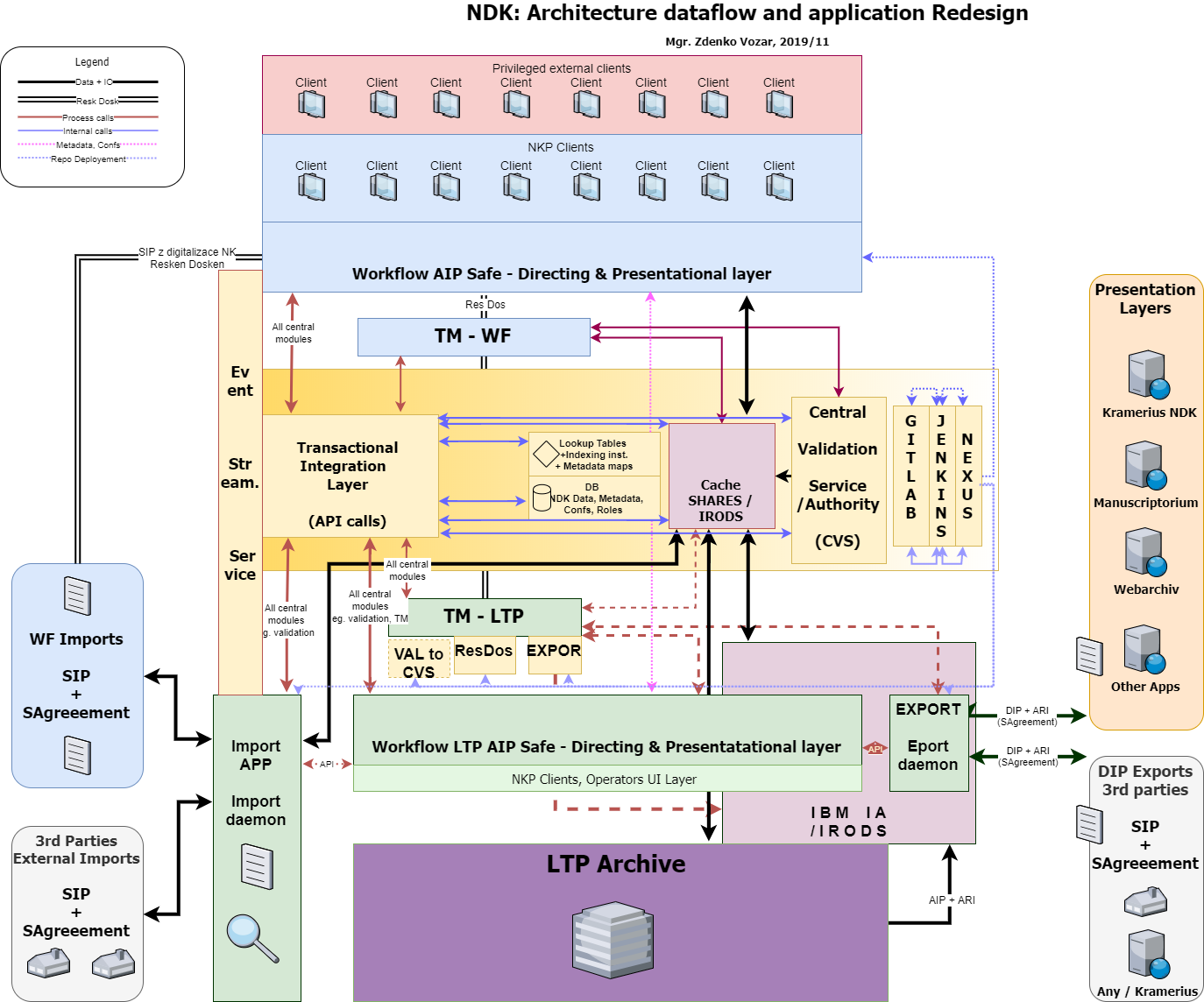 Redesign systému 
NDK
Zdenko Vozár, 2.11.2019
Štruktúra  NDK + DNNT
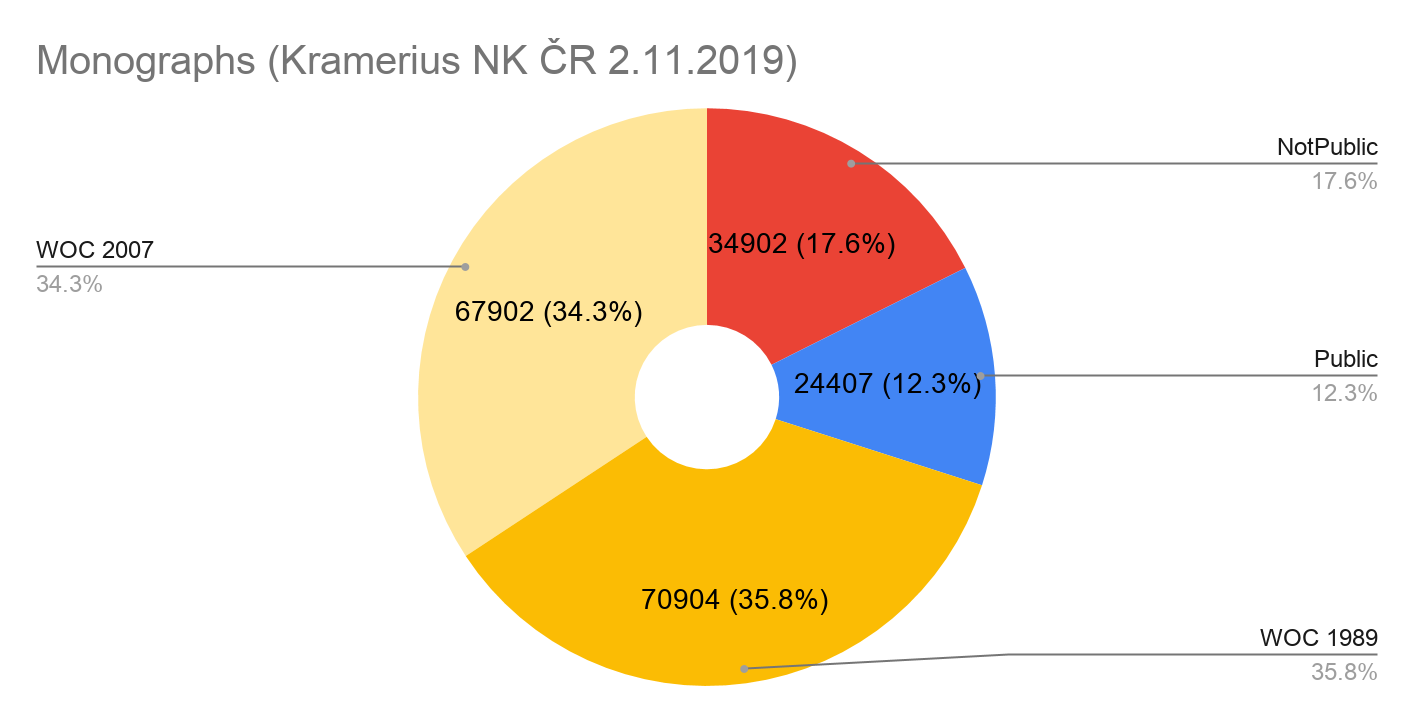 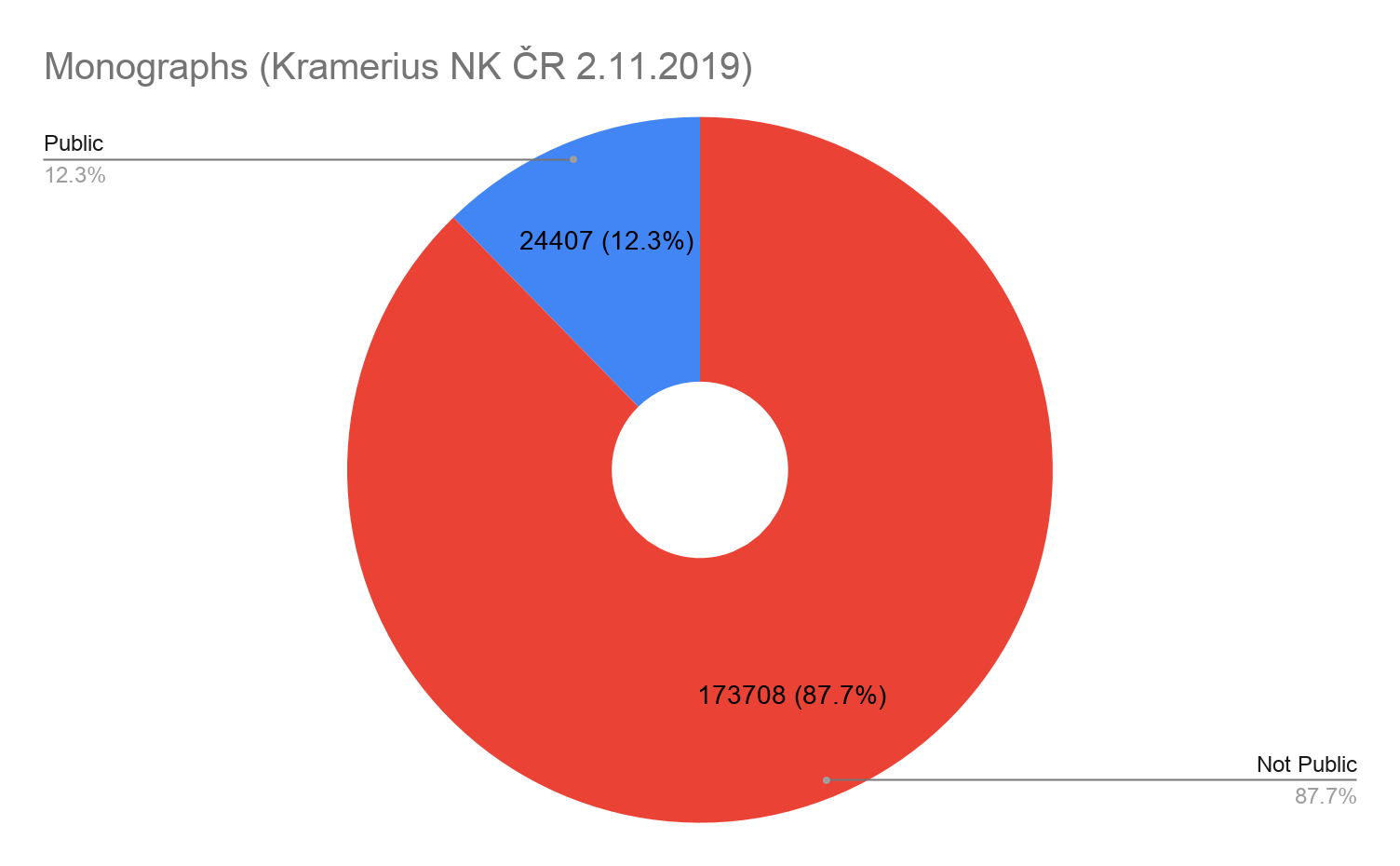 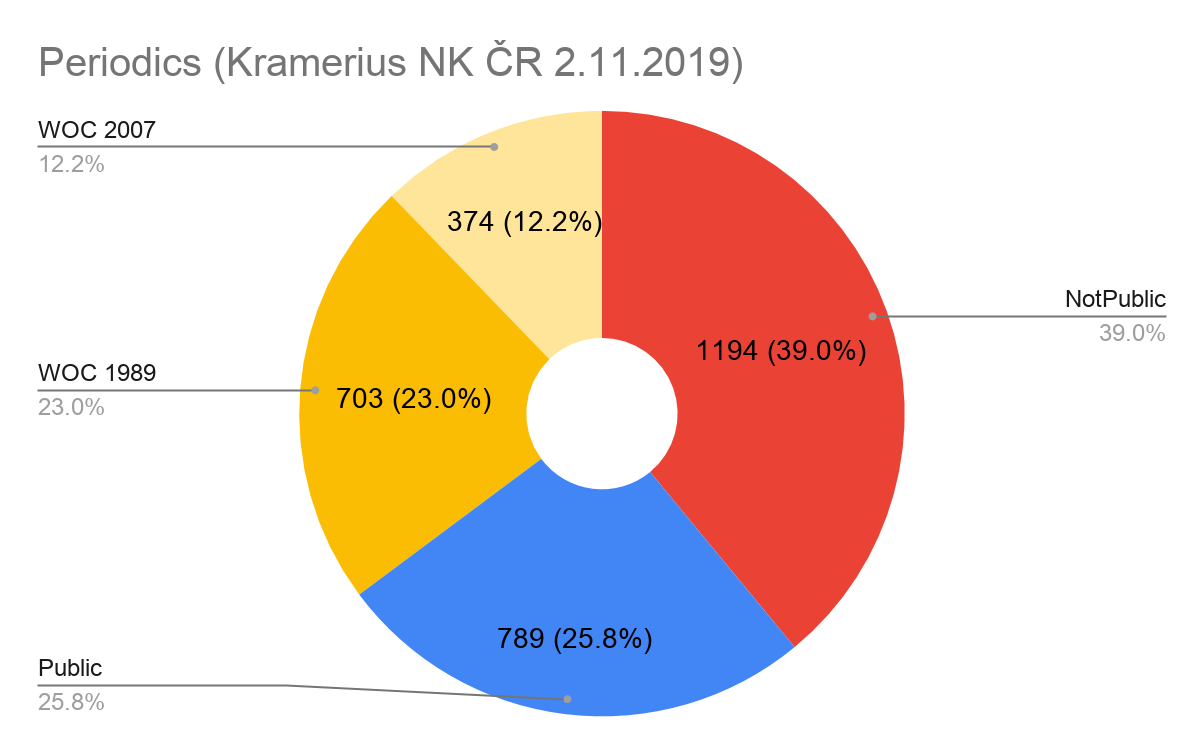 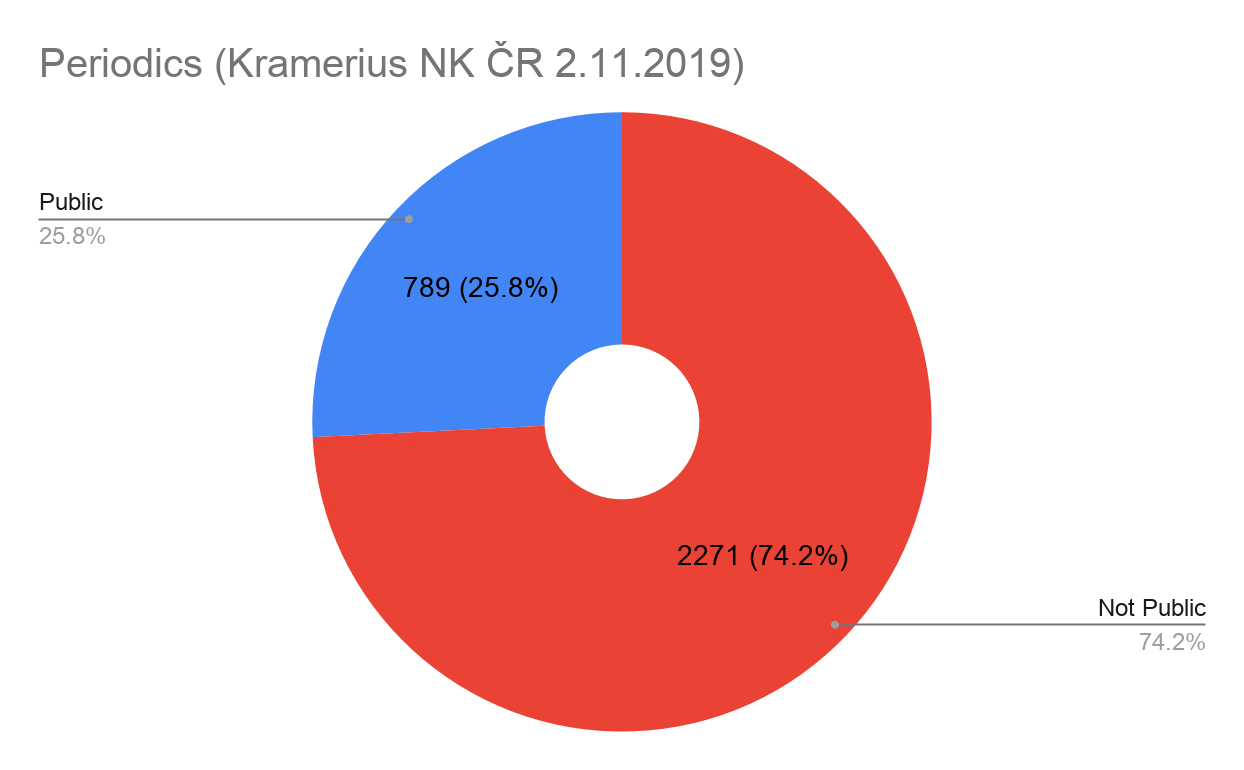 Z. Vozár, Zasedání VISK 7, Klementinum 4.11. 2019 , Kvalif. odhad
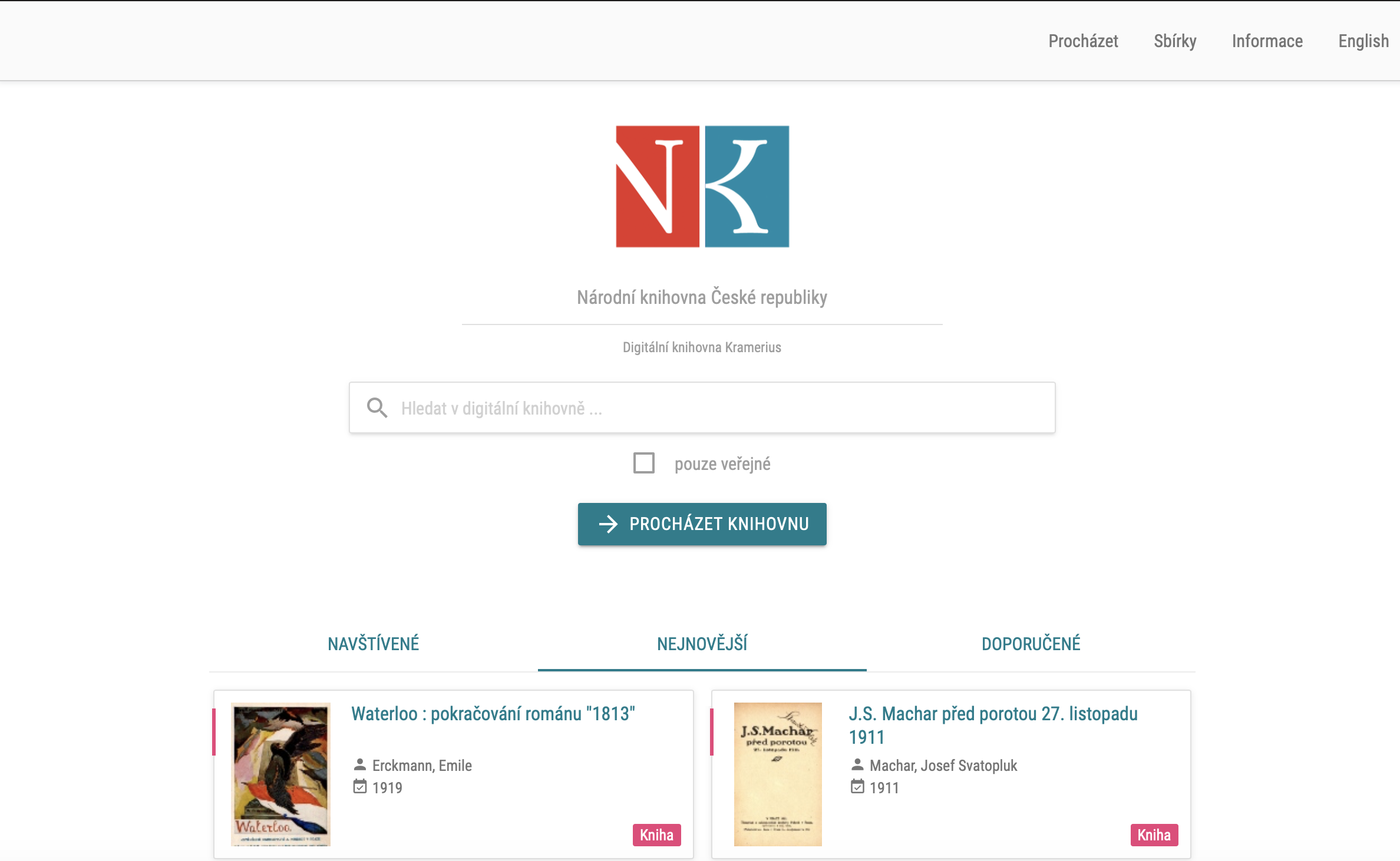 Z. Vozár, Zasedání VISK 7, Klementinum 4.11. 2019
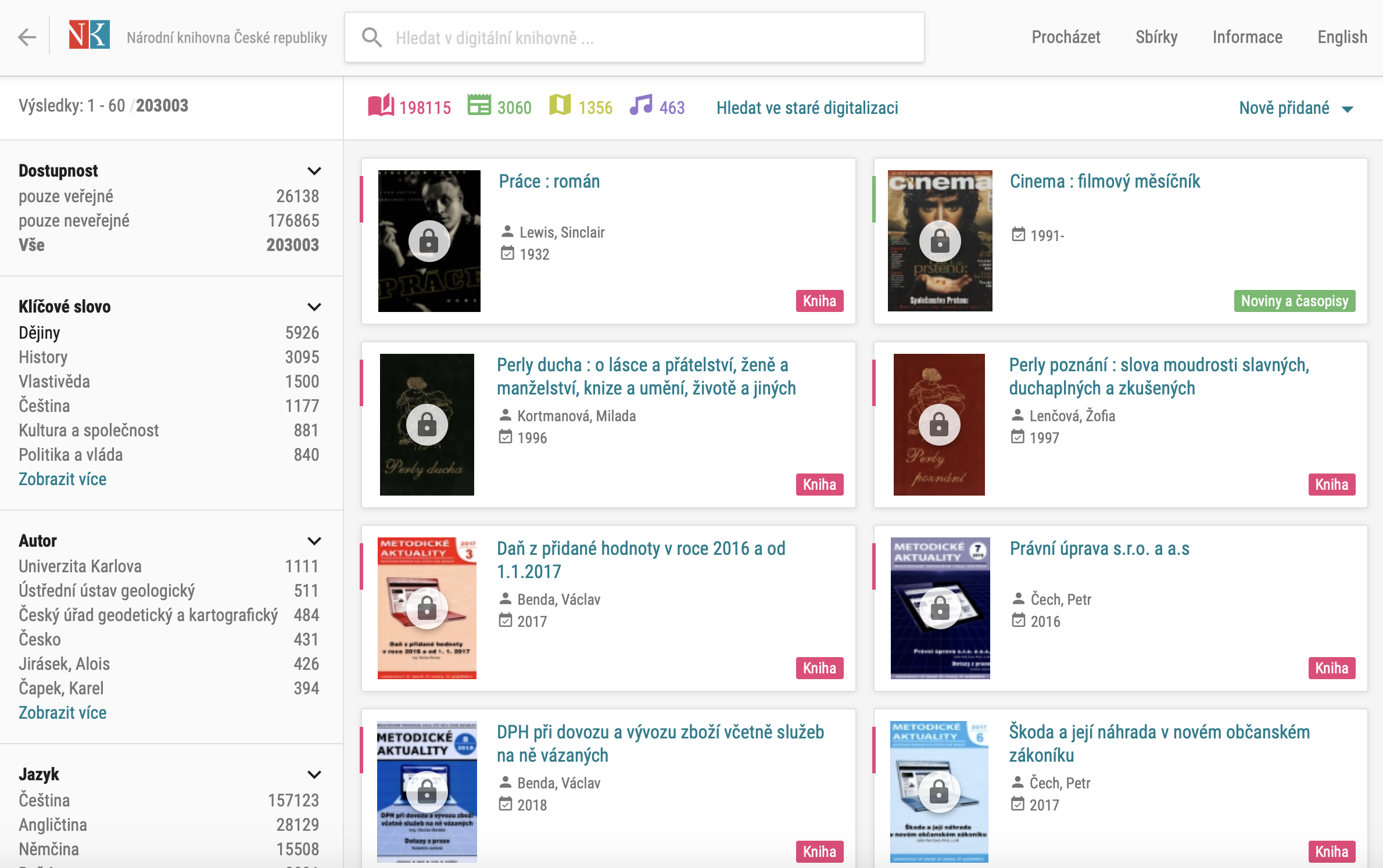 Z. Vozár, Zasedání VISK 7, Klementinum 4.11. 2019
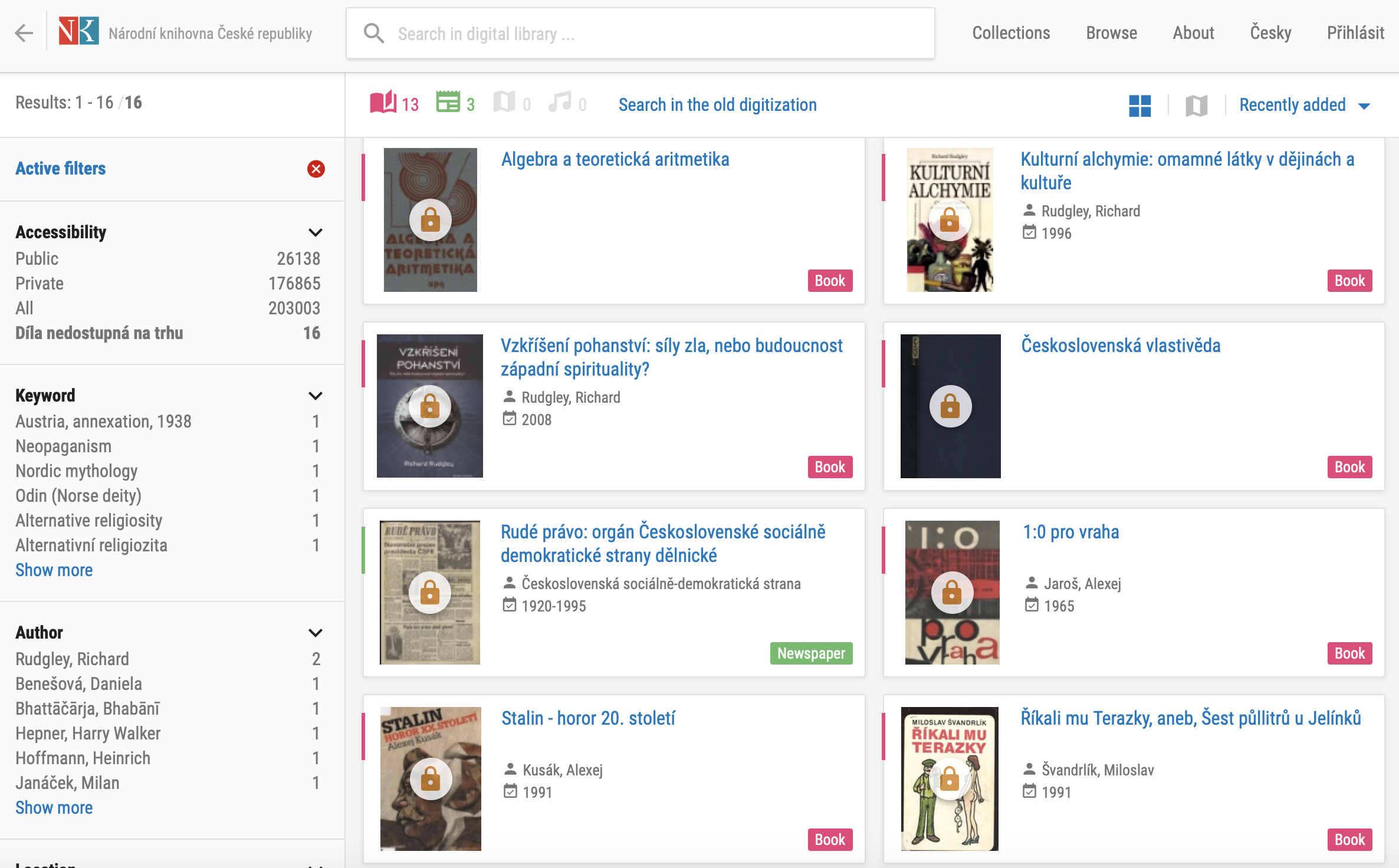 Z. Vozár, Zasedání VISK 7, Klementinum 4.11. 2019
DNNT Systém pre knihovne
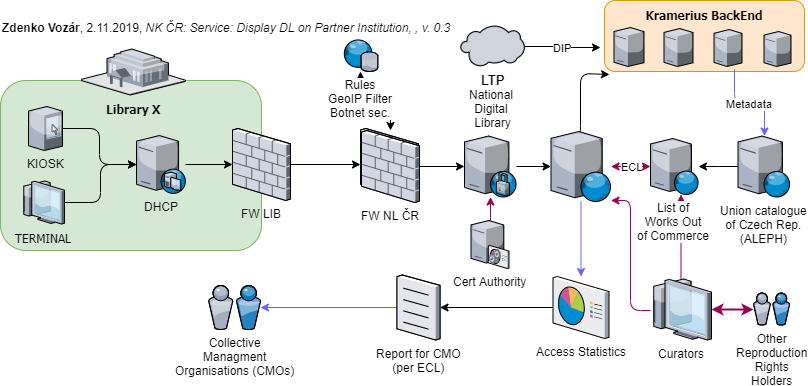 Zdenko Vozár, 2.11.2019
Plánované zmeny na 2020-2021
Migrácia na novú HW infraštruktúru
Dokončenie užívateľskej migrácie Krameria 3 do K5
Vytvorenie DNNT siete a spustenie do plnej (?) prevádzky:
1. U členov UKR
2. V centrálnych a Krajských knihovniach
3. Okresných, mestských a ďalších 
Nové rozdelenie úloh backendových serverov 
Testovanie migrácie na K6.2 (stabilná)
Získanie zdrojov na Image server kluster
CI/CD integrácia a pružné nasadzovanie systému Kramerius podľa rôznych prostredí
Systém Krameriů v NK ČR
Ďakujem za pozornosť.
Zasedání VISK 7, Klementinum 4.11. 2019
Mgr. Zdenko Vozár